INVALSIScuola Secondaria 1° Grado
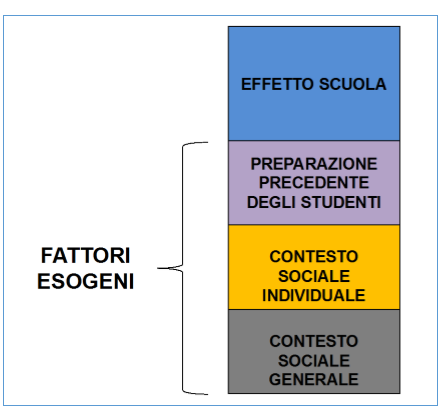 Il valore aggiunto è la quantificazione dell’effetto scuola, ossia del risultato di una prova 
che non dipende dai fattori esogeni che la scuola non può modificare.
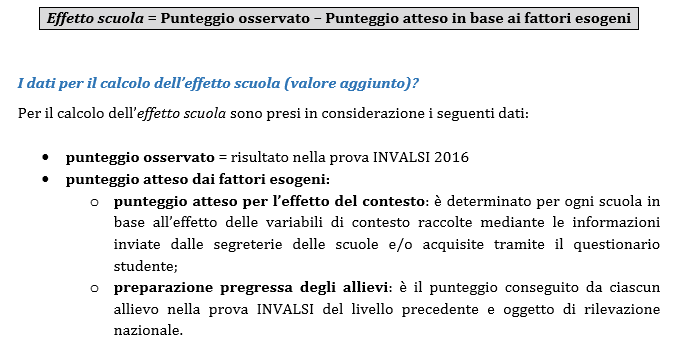 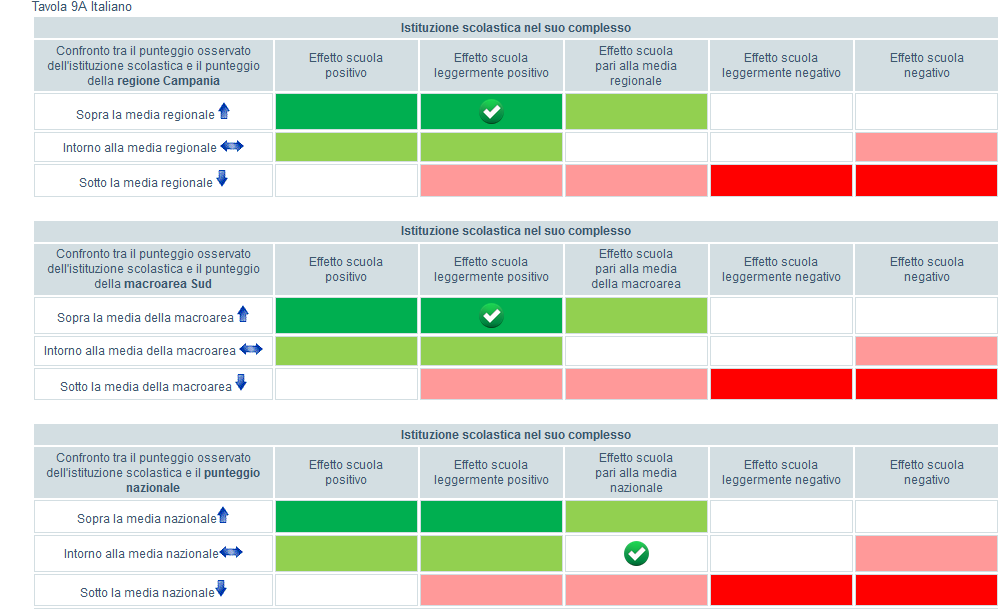 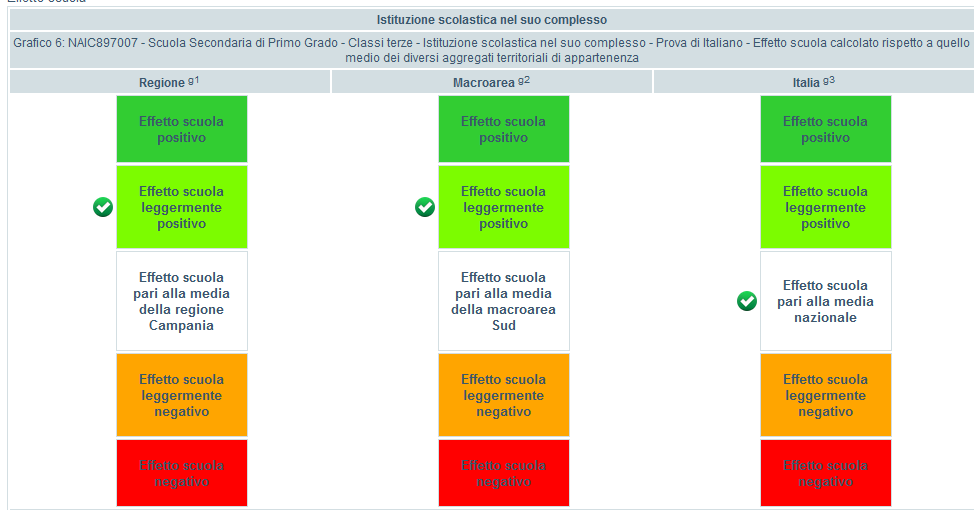 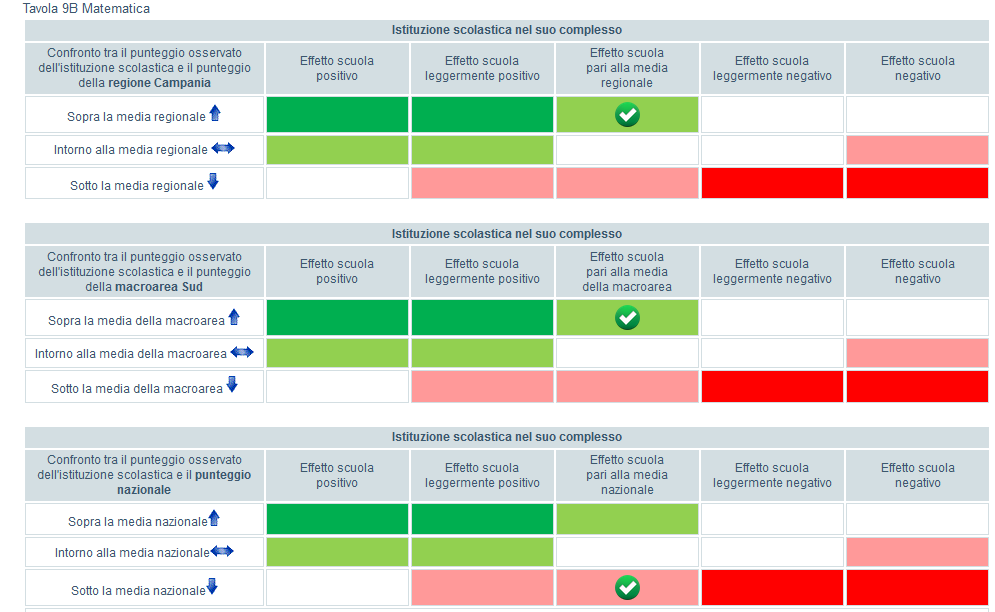 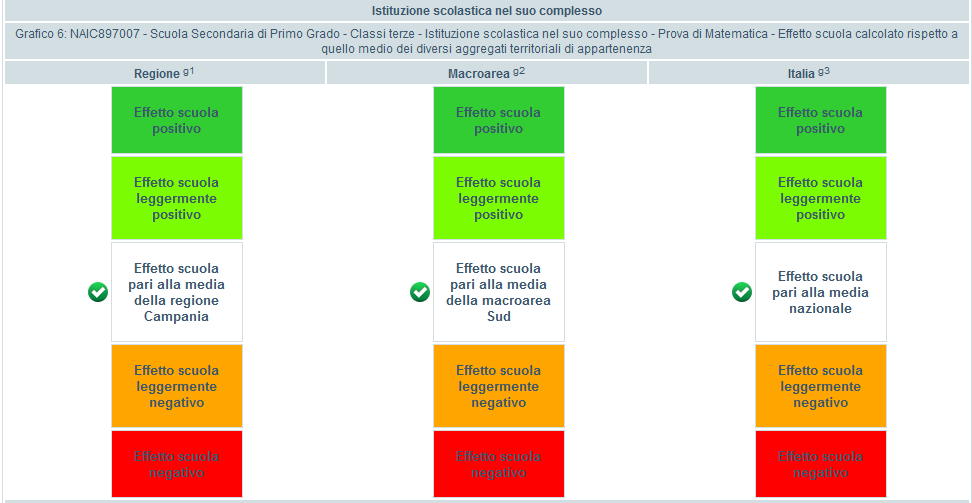 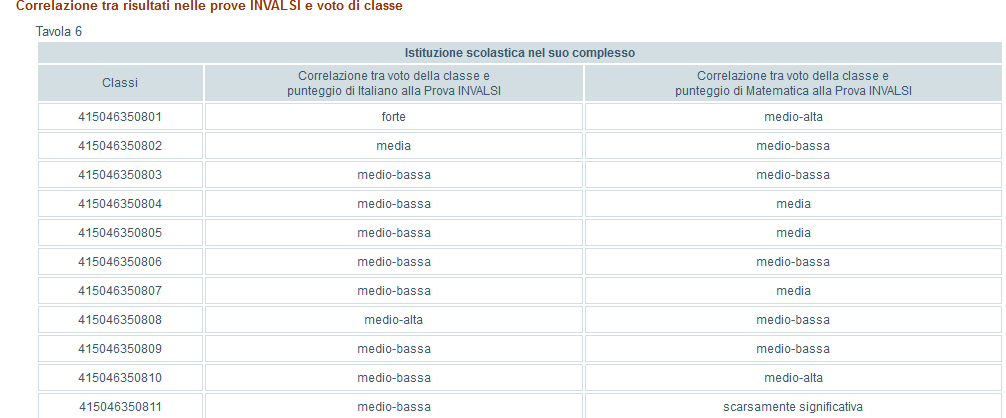 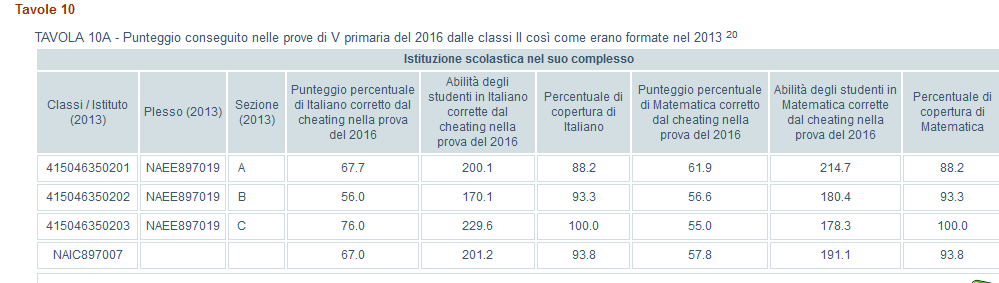 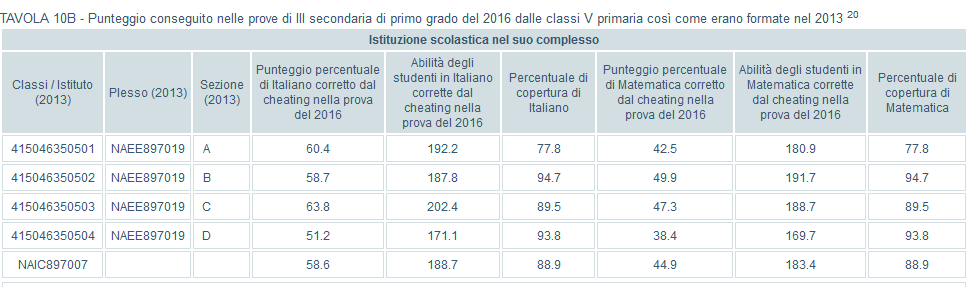 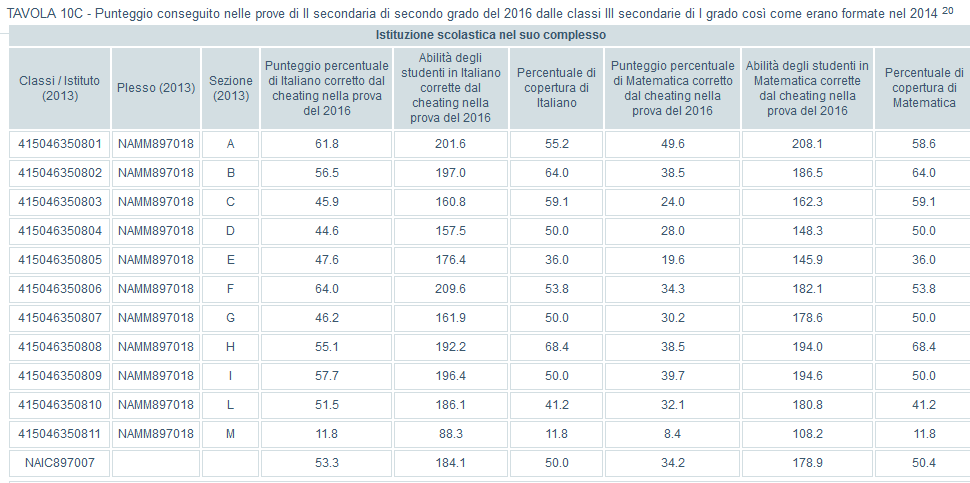